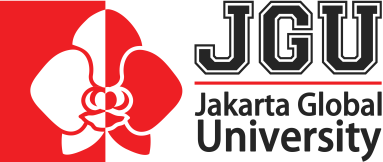 SISTEM INFORMASI MANAJEMENPERTEMUAN KE-1PENDAHULUAN
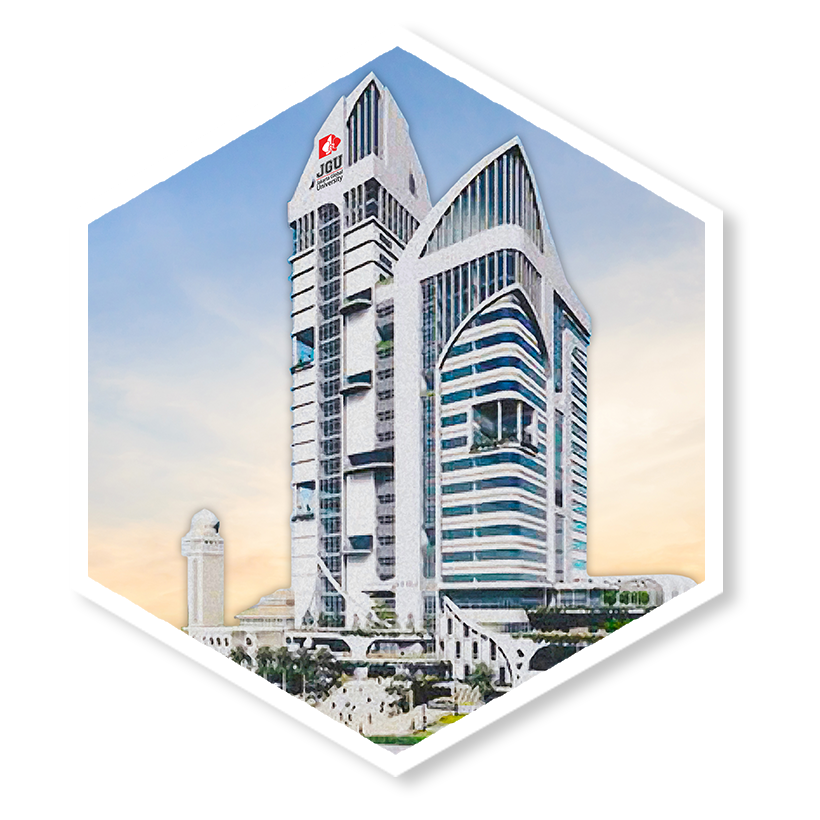 Udriyah, S.S.T., M.Mgt
CAPAIAN PEMBELAJARAN
Setelah pertemuan ini, mahasiswa diharapkan mampu untuk memahami tentang gambaran umum mata kuliah, rencana perkuliahan selama satu semester, serta materi gambaran umum tentang system dan informasi.
GAMBARAN UMUM MATA KULIAH
Pada mata kuliah ini mahasiswa belajar tentang konsep-konsep teoritis tentang system informasi maanjemen, mengidentifikasi kebutuhan informasi pada setiap tingkatan dalam organisasi, menggambarkan dan melakukan analisis berbagai aspek system informasi dalam organisasi.
MATERI PERKULIAHAN
Konsep Dasar Sistem Informasi
Konsep Dasar Sistem Informasi Manajemen
Komponen Sistem Informasi Manajemen
Database
Analisis dan Pengembangan Sistem Informasi
Sistem Informasi Akuntansi dan Keuangan
Sistem Informasi Pemasaran
Sistem Informasi Sumber Daya Manusia
Sistem Informasi Eksekutif
Sistem Pendukung Keputusan
RENCANA PERTEMUAN PERKULIAHAN
EVALUASI DAN PENILAIAN
Tugas			= 30%
UTS			= 20%
PROJECT AKHIR	= 50%
Kehadiran minimal masuk 80% untuk mengikuti UAS.
Siapkan 1 buah file untuk menyimpan seluruh latihan dan tugas mata kuliah selama 1 semester.